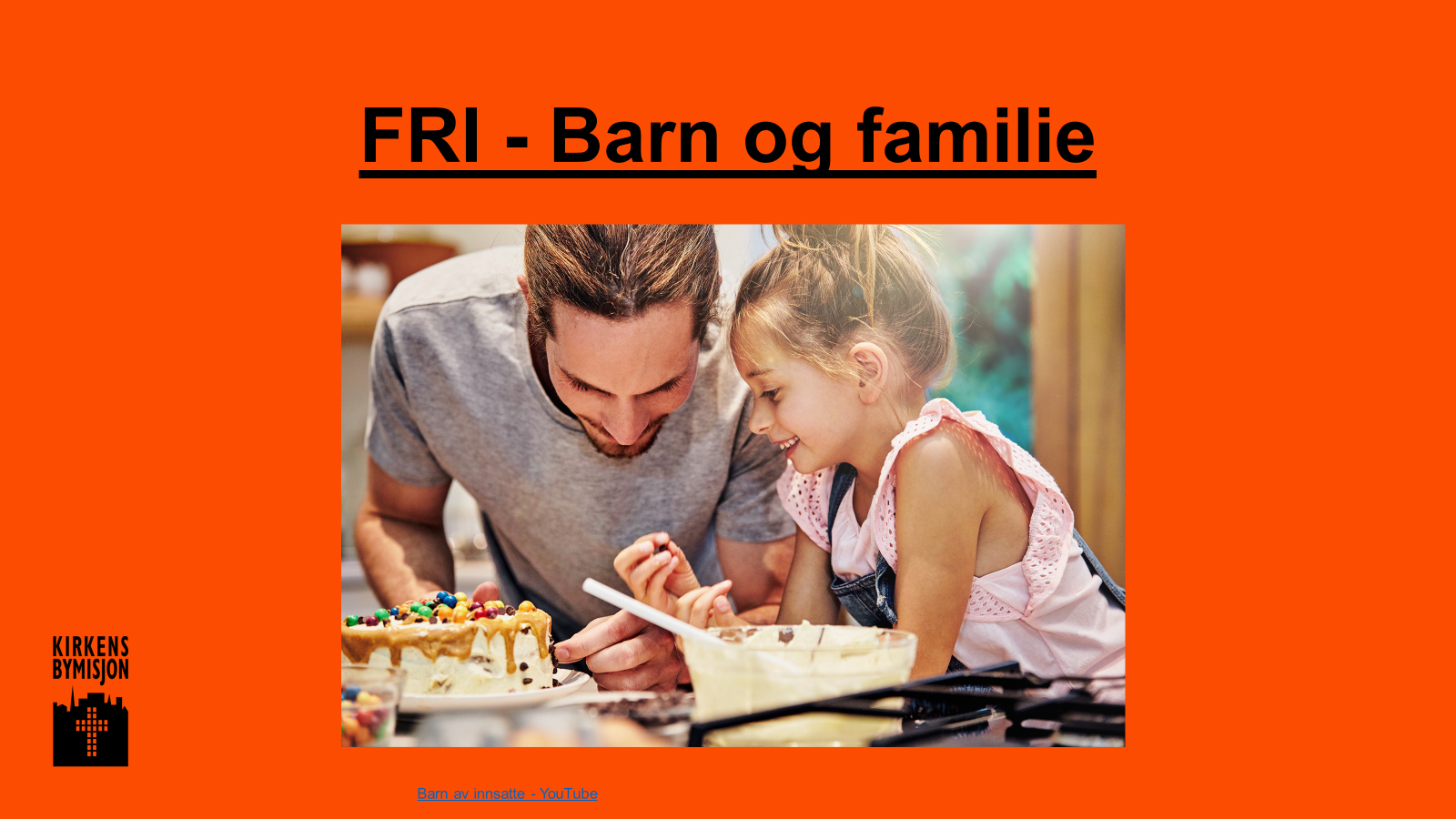 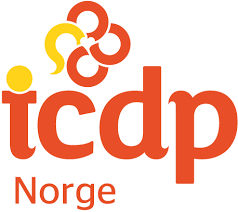 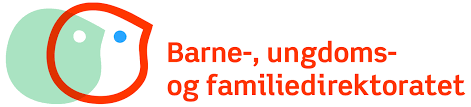 [Speaker Notes: Presentere seg selv + bakgrunn. Forteller kort hvordan KB jobber: Avdekke, lindre og forandre. Visjon: Menneskene i byen erfarer respekt, rettferdighet og omsorg. «Ingen er bare det du ser.»]
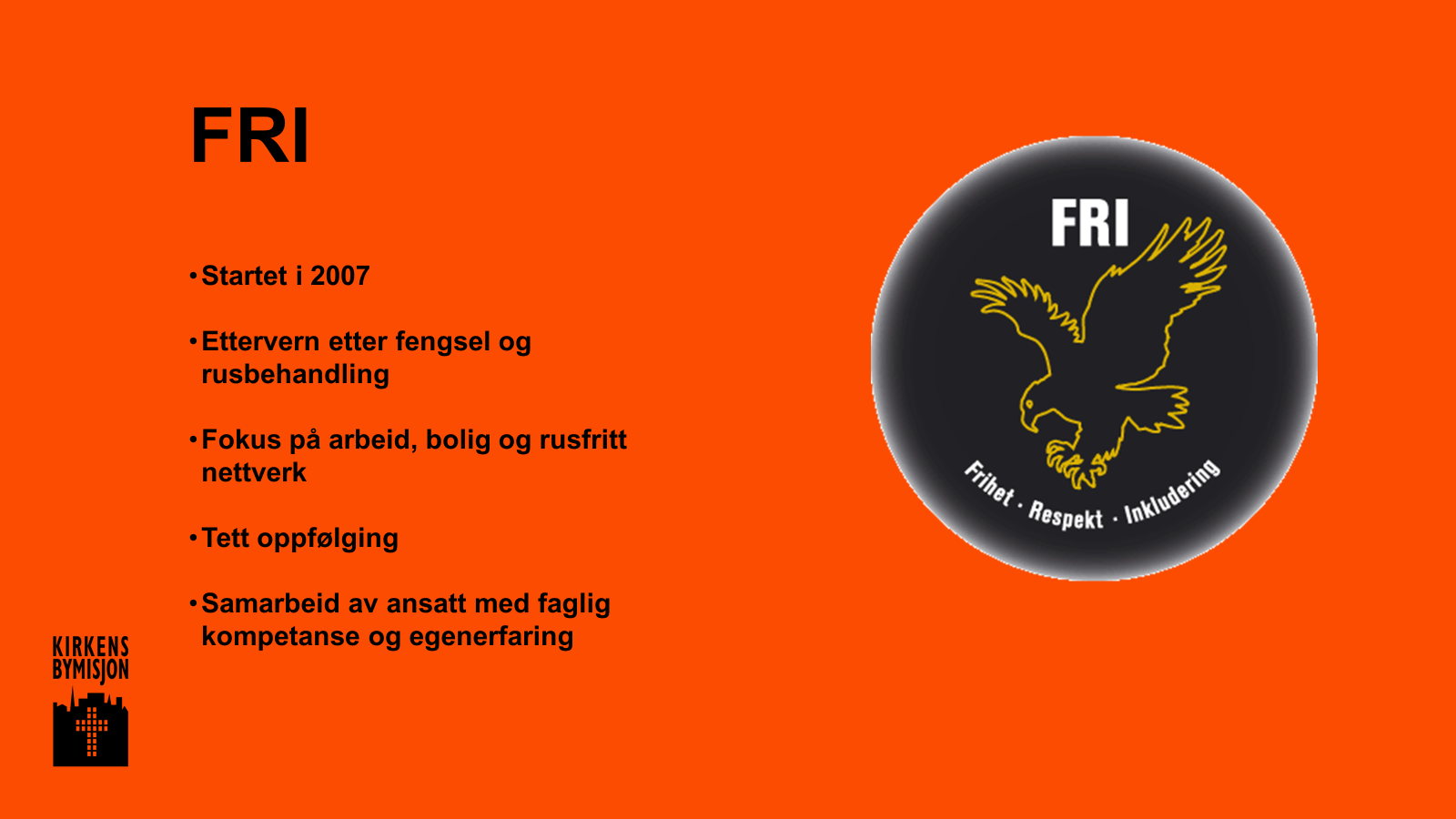 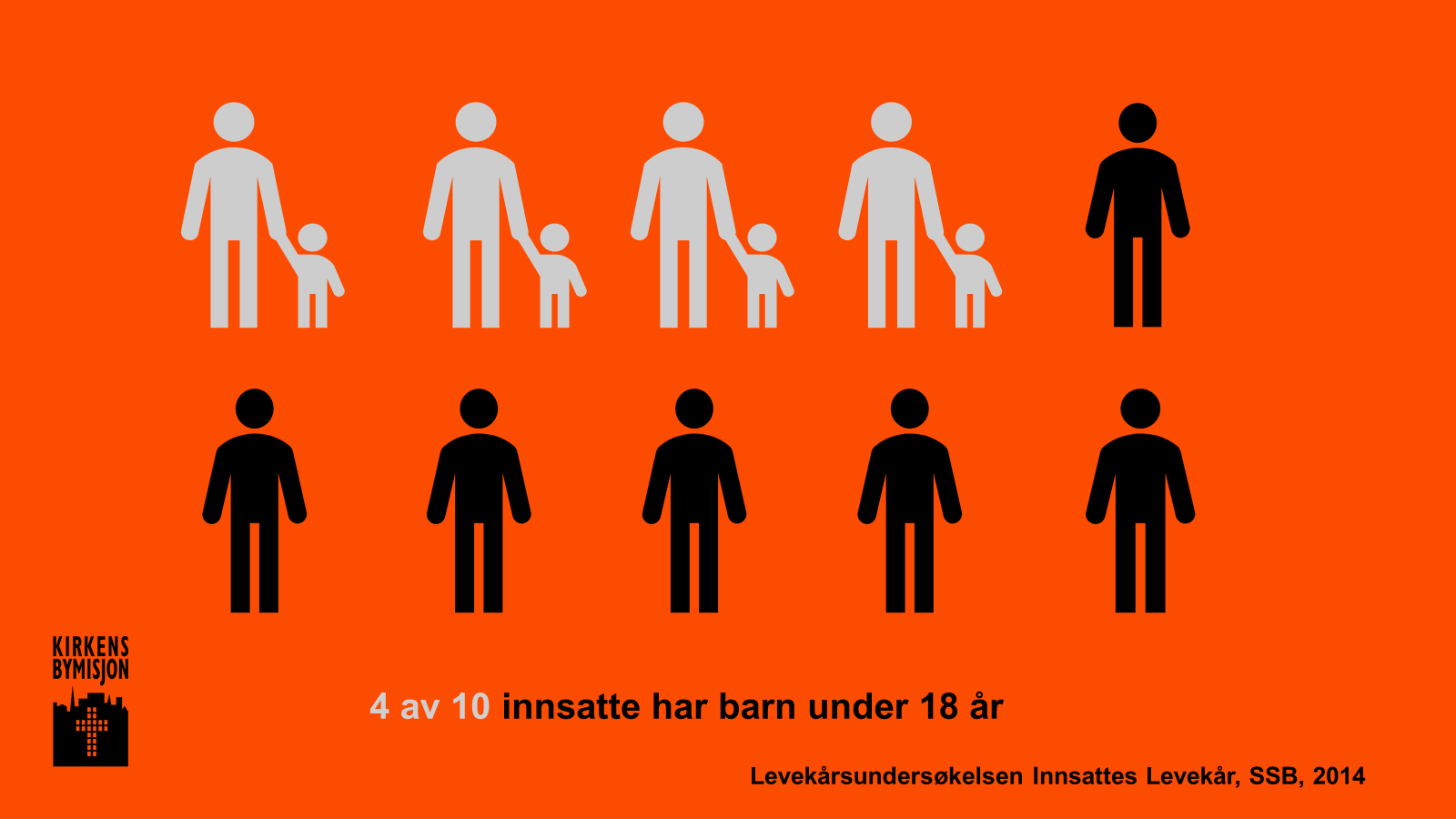 [Speaker Notes: Mange innsatte har barn, noen opptil flere barn
Erfaringene viste oss:
Relasjonene til barna/andre forelder (egne foreldre/søsken) utfordrende
Trenger å opparbeide tillit/gjenoppta kontakt
Rollene er uklare – trenger støtte og veiledning
Rolletap når man settes i fengsel (fra far, ektemann/kjæreste  innsatt)]
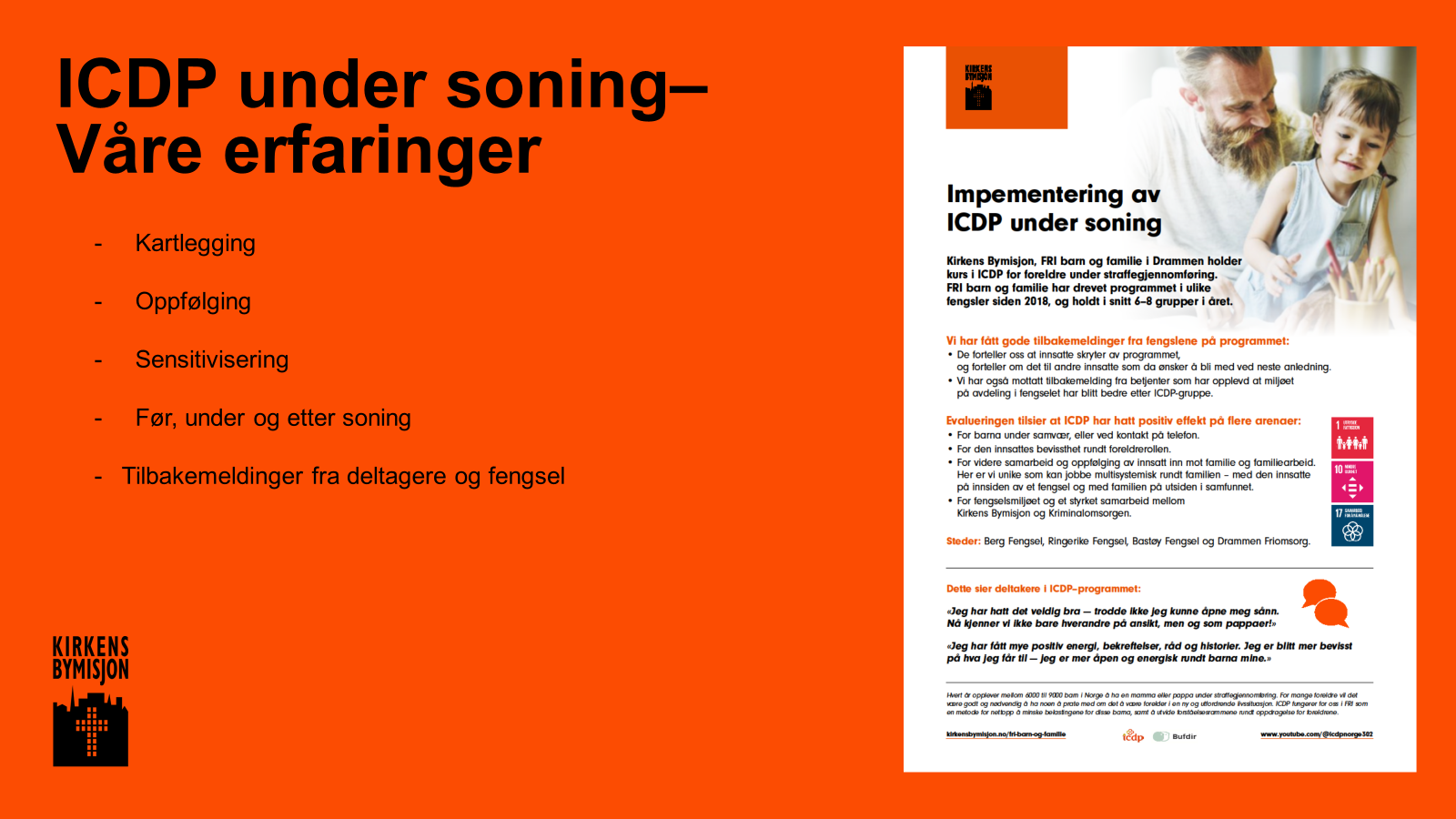 [Speaker Notes: Kartlegging: Utvelgelse. Hvorfor viktig. Sammensetningen, innsatte som ikke kommer overens like vell i samme gruppe (ro i avdelingen)
God oppfølgning: Gratis ringetid/mer tilgjengelig. Følge utvikling.
Sensitivisering: Hente de inn i rett sinnsstemning. Vite hvordan miljøet i fengslene er/ utfordringer og begrensninger, ift lekser og telefon samtalen («vis at du er glad i barnet ditt»)
Før/under/etter soning: Familien på utsiden, pappa på innsiden, være med under samvær. 50% av de innsatte opplever at de har en viktig omsorgsrolle i barnets liv]